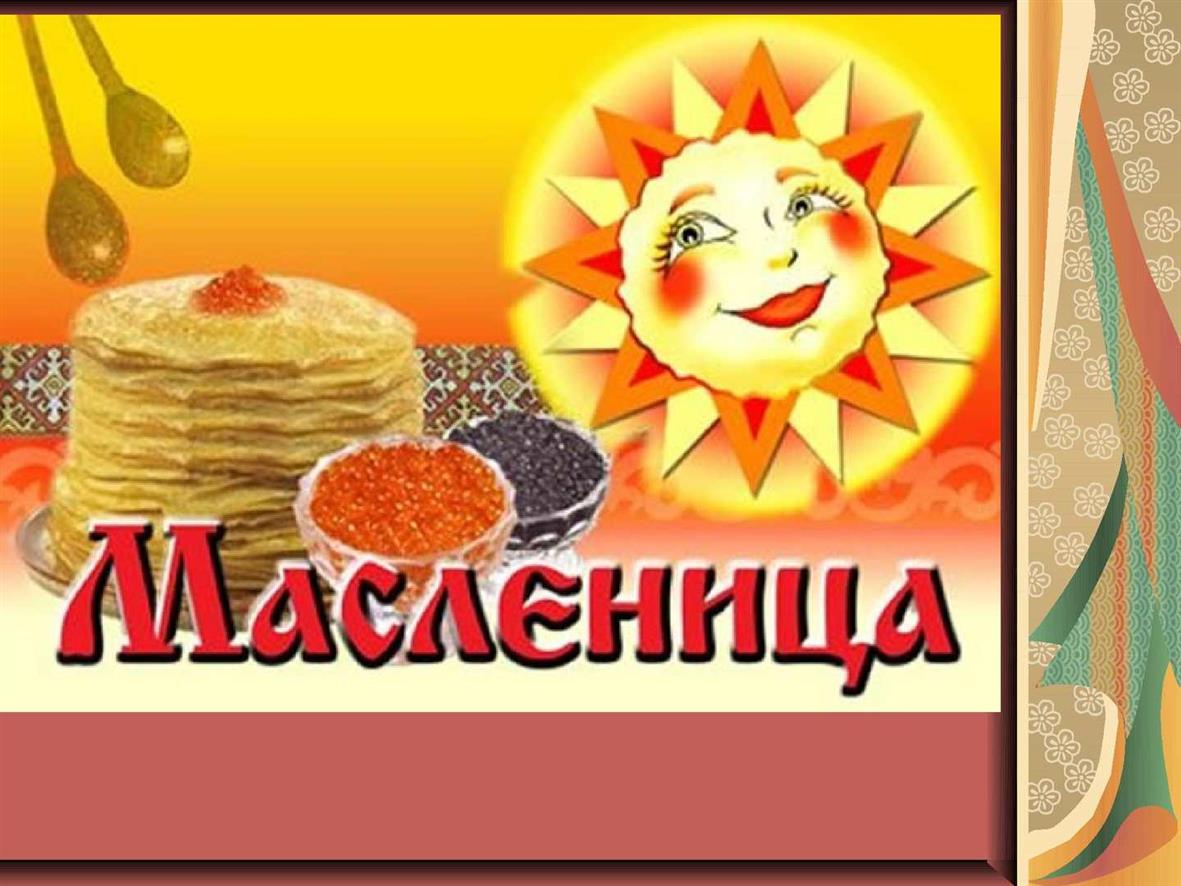 МДОУ «Детский сад№46 с,Васильково»
Проект
Широкая
Работу выполнила  воспитатель :
 Марченко И.А.
Вид проекта:  познавательно - творческий 
 По срокам проведения:  краткосрочный  (с 4  по 7 марта  2019 года).
Участники проекта: дети старшей группы. Так же проект предусматривает участие родителей воспитанников, воспитателей, , муз. работника.
Актуальность темы
Россия богата своими традициями, обычаями, народными праздниками. Одним из таких праздников является большое народное гулянье в конце зимы «Масленица» . Знакомство с традицией проведения этого праздника в котором переплелись народные и православные корни мы прикосаемся к духовно-нравственным основам, к лучшим образцам устного и музыкального народного творчества. : В результате реализации этого проекта дети приобретают знания о смене сезонов, формируется познавательный интерес, узнают новые песни, сказки, пляски, игры своей страны.  Происходит усвоение традиционных культурных эталонов не только детьми, но и их родными, близкими.

,
Цель проекта:
Способствовать общему развитию детей на основе любви и интереса к настоящему и прошлому своего народа.
Дидактические цели:
Расширять представления детей о быте русского народа, его традициях
Формировать положительное эмоциональное отношение к традициям русского народа
Формировать познавательный интерес к истории
Задачи:
Возрождение  интереса к обрядовым русским праздникам;
Воспитание патриотизма, основанного на русских традициях;
Обогатить духовный мир;
Провести праздник, через эмоциональное сопереживание и участие в игре-действии, приобщить всех участников к традиции проведения народного праздника Масленицы
Проблемные вопросы:
Основополагающий вопрос: 
      Для чего нужно помнить традиции своего народа?
Проблемные вопросы: 
      Почему именно блин является символом Масленицы?
      Почему масленица заканчивается сжиганием чучела?
Учебные вопросы:
      Как называются дни масленичной недели?
      В какие игры играли во вторник?
      Какой день самый весёлый, и как его проводили?
      Почему последний день называется прощённым воскресеньем?
Совместная деятельность:
Чтение художественной литературы
Рассматривание иллюстраций
Индивидуальная работа с детьми
Лепка и аппликация
Подвижные игры
Заучивание стихов про Масленицу
Пение песенок и частушек
Разгадывание загадок
Совместная работа с детьми:
Проведение праздника «Широкая Масленица»
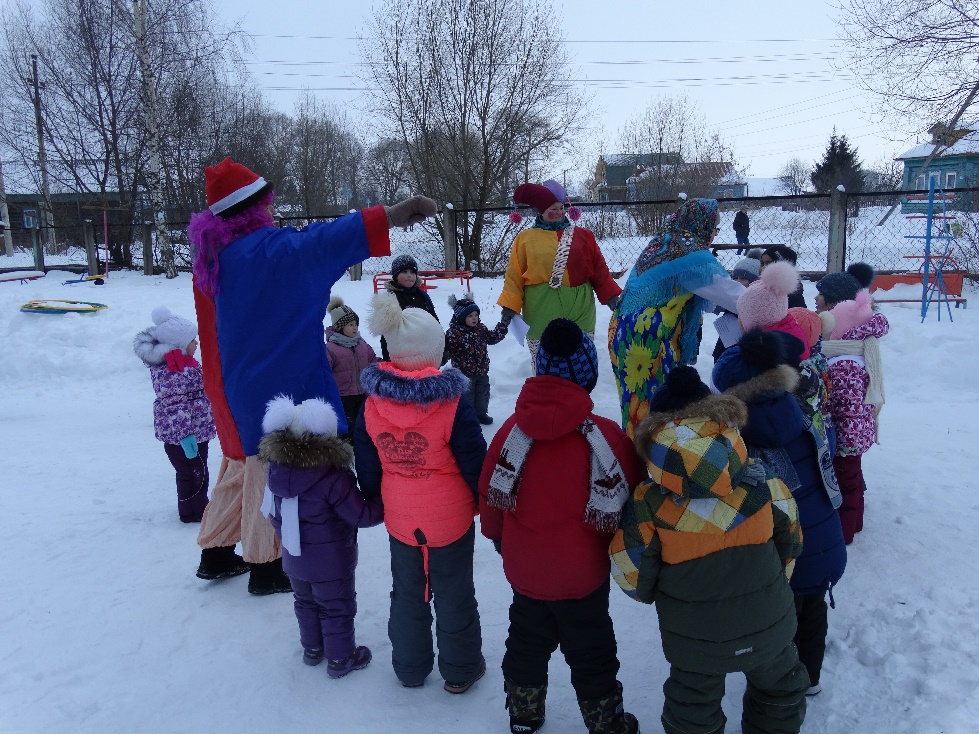 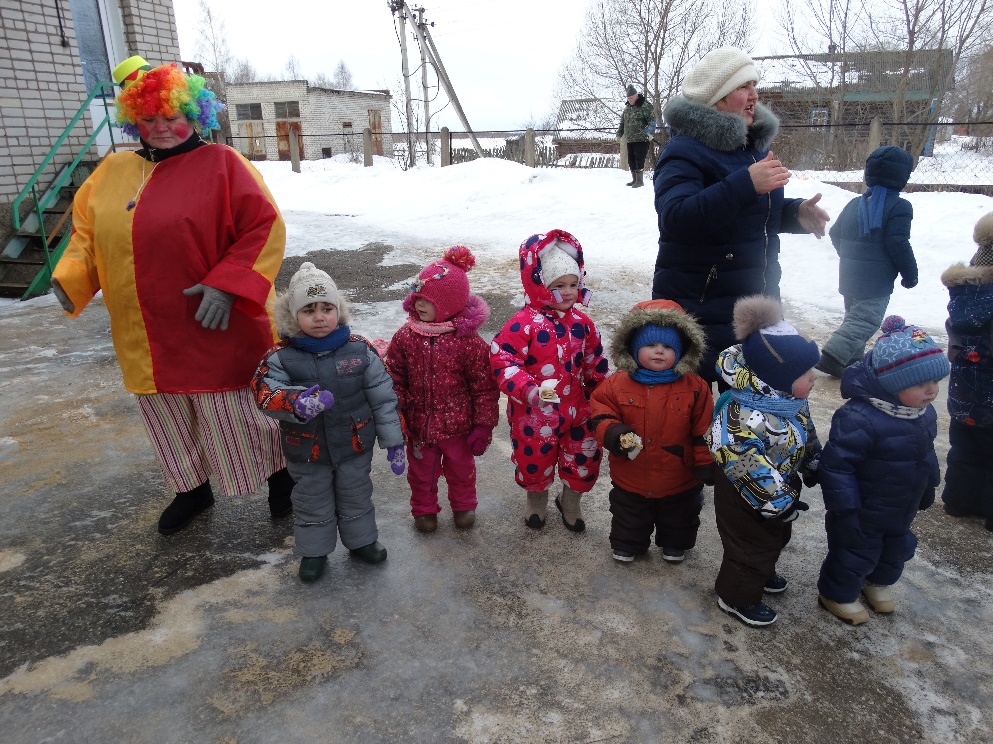 Посещение музея «Русская изба»
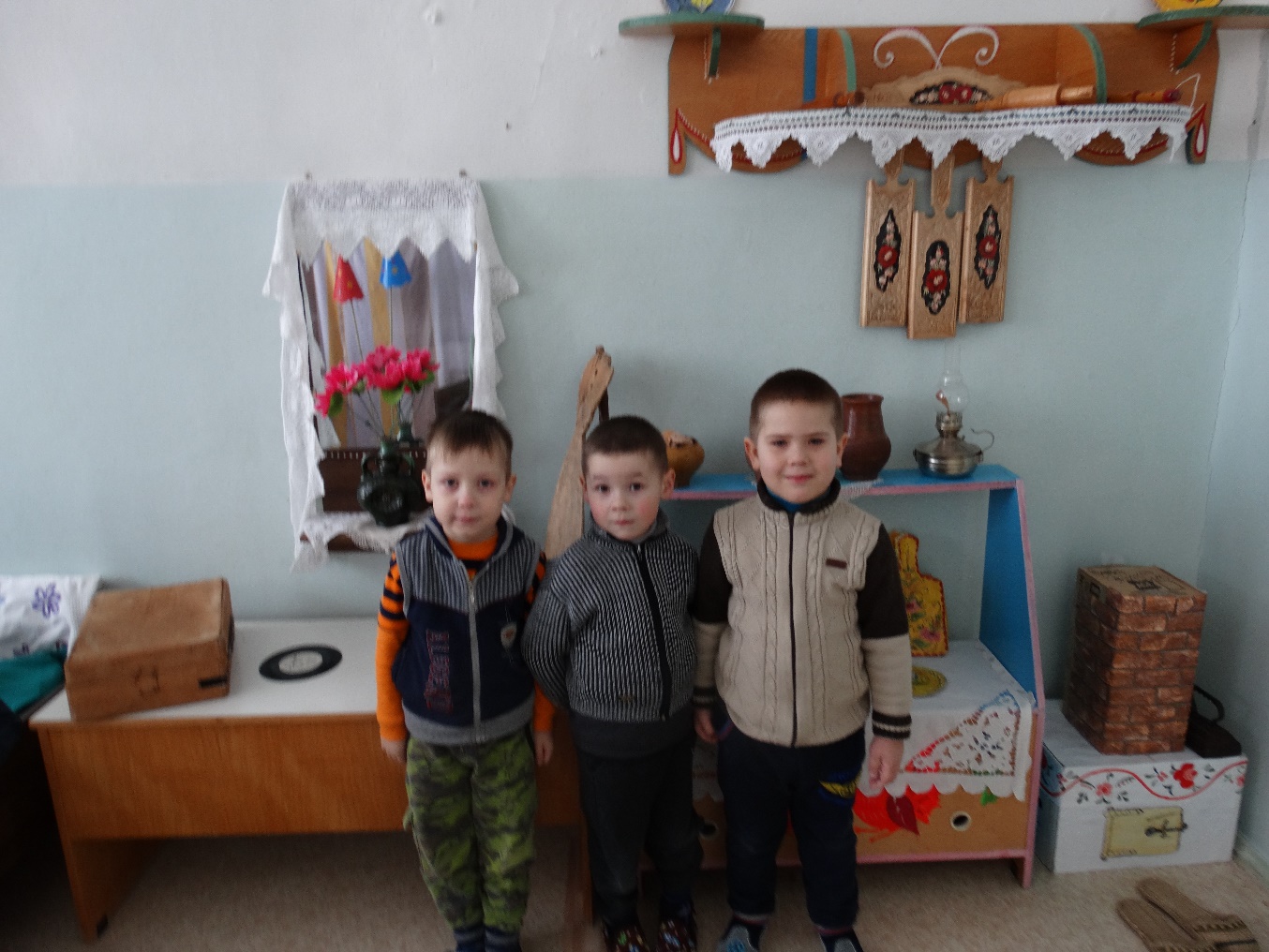 Масленичные гуляния
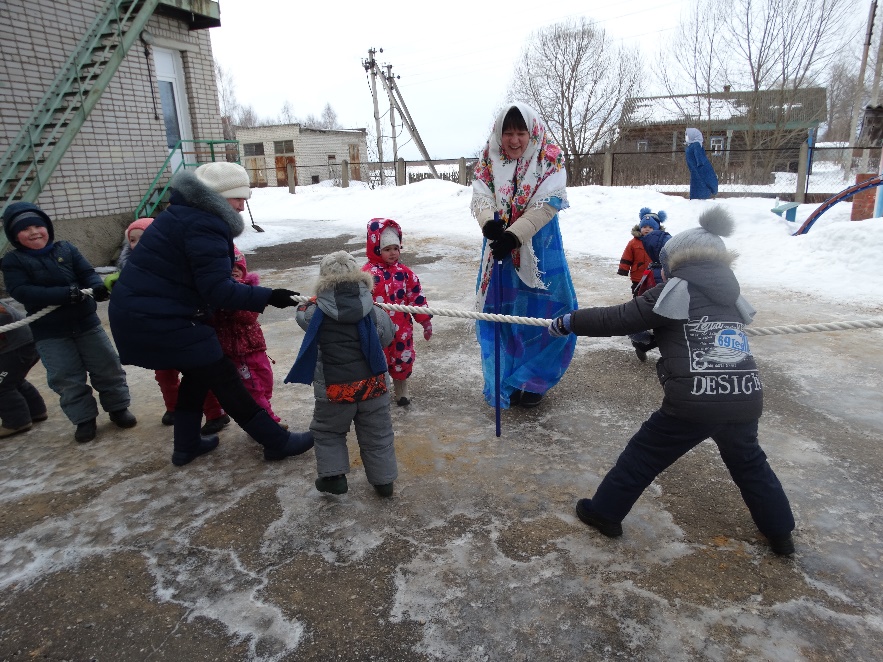 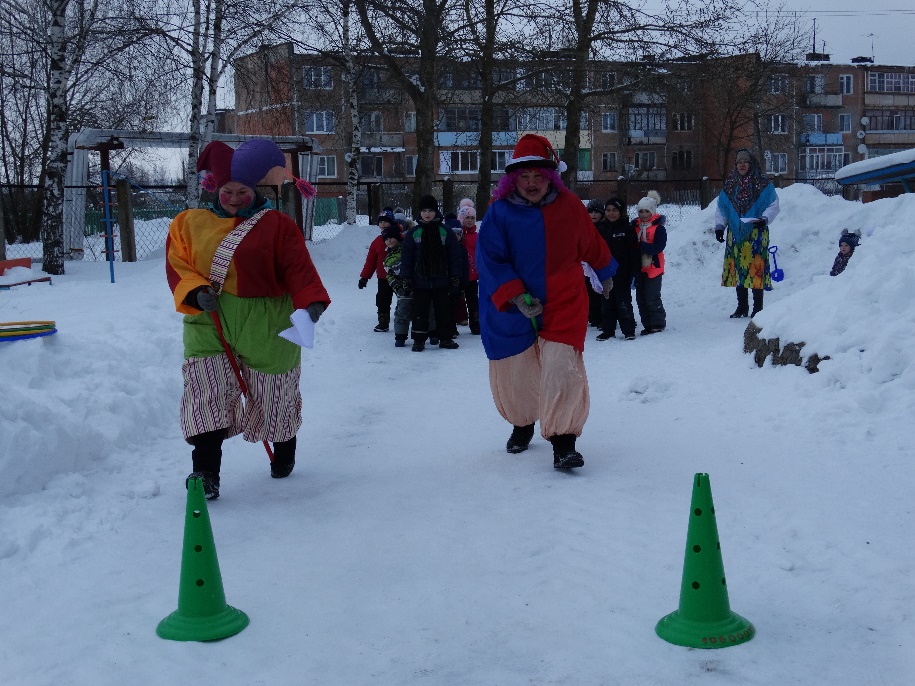 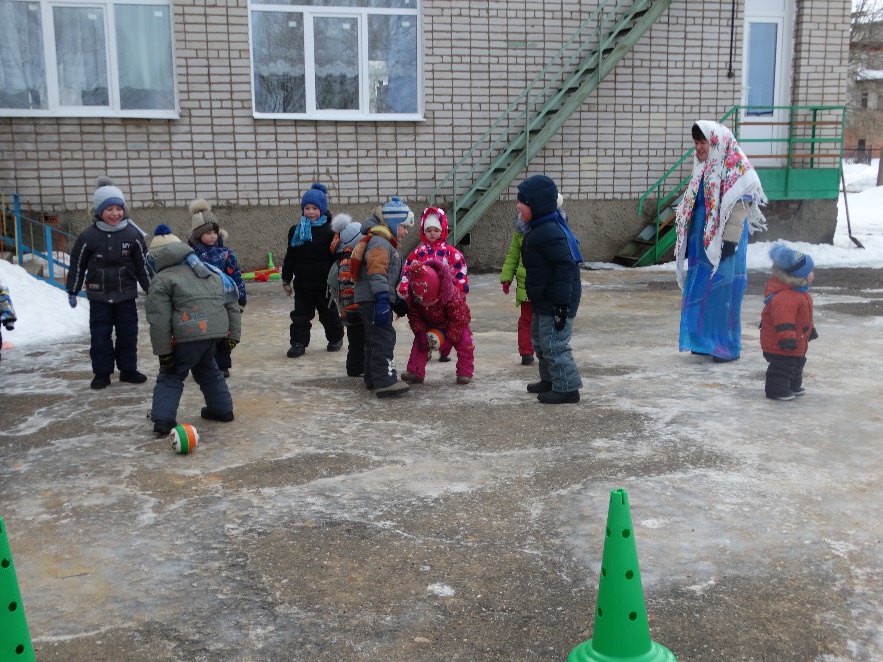 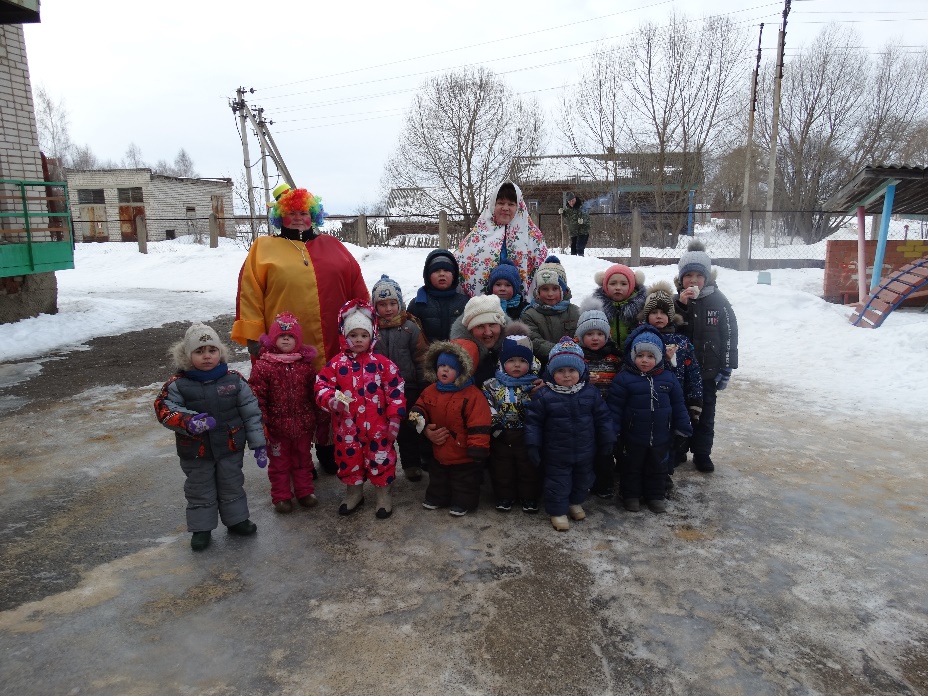 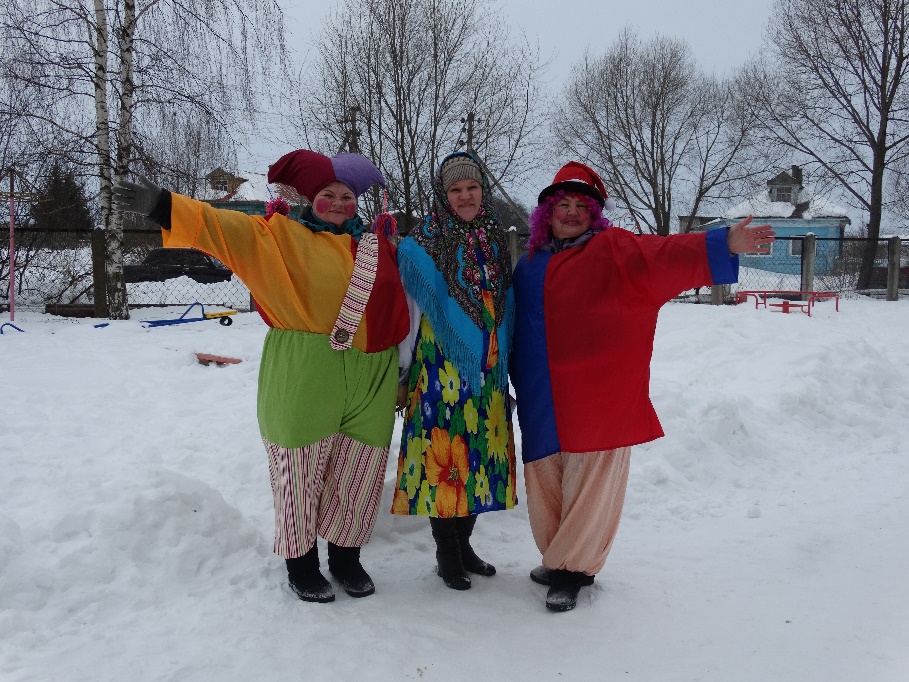 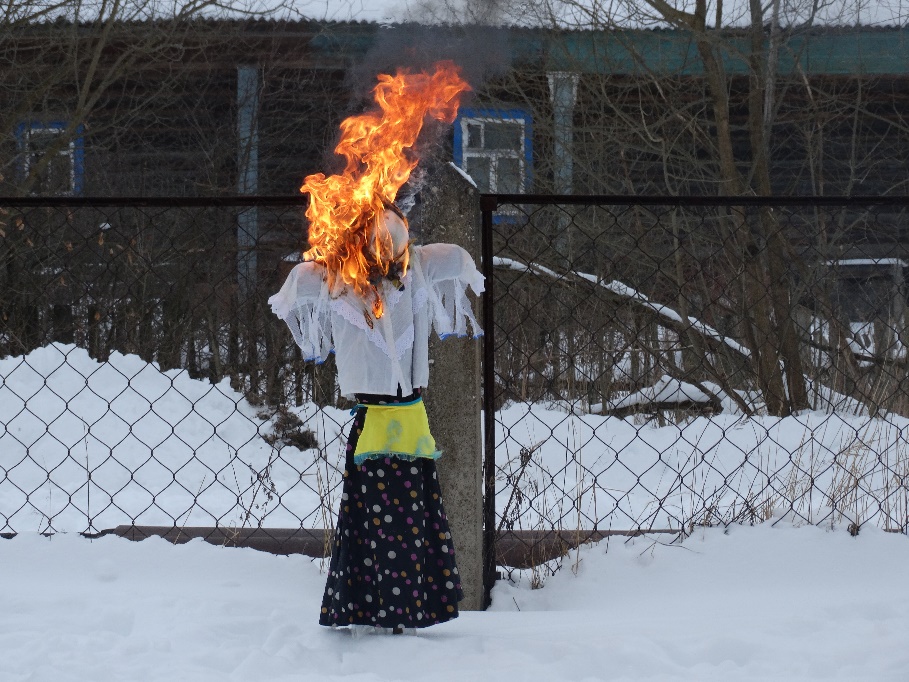 Наши работы.
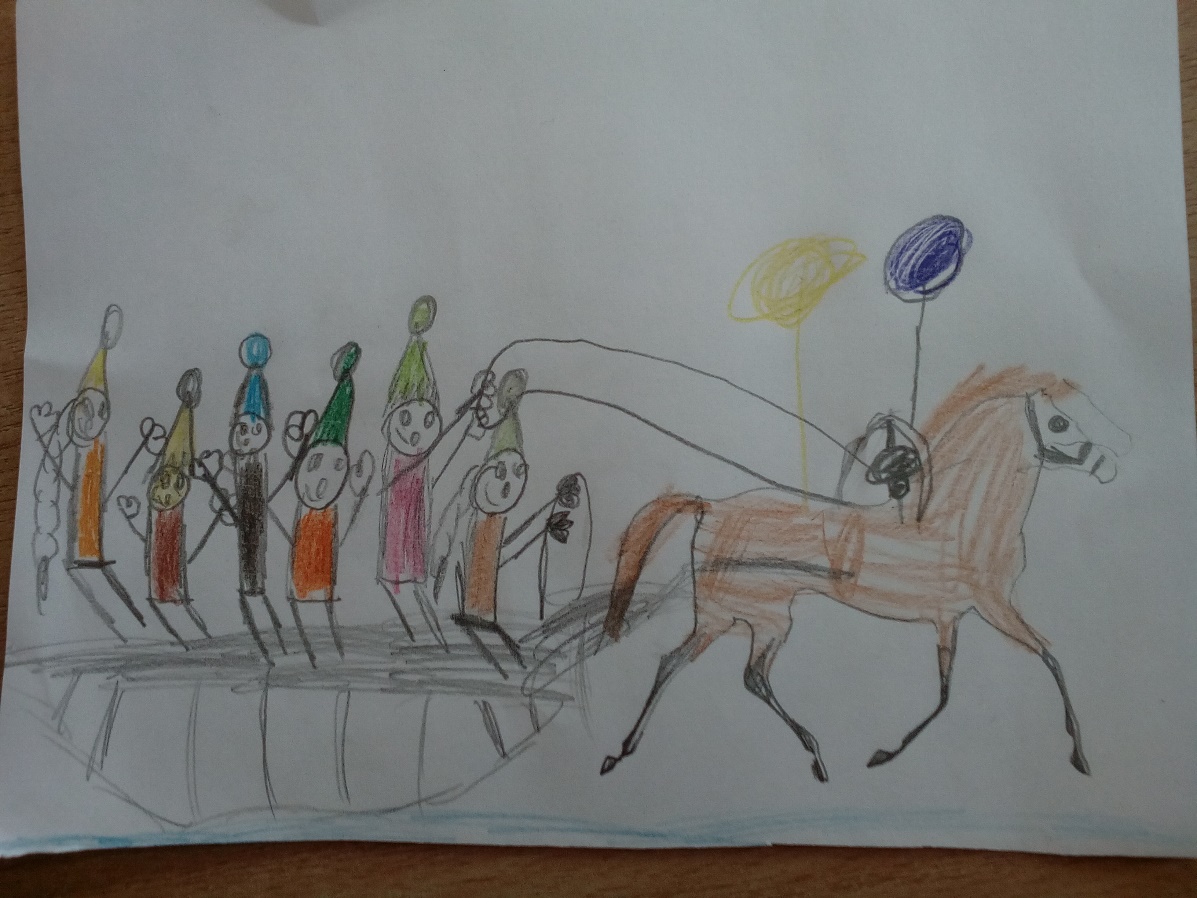 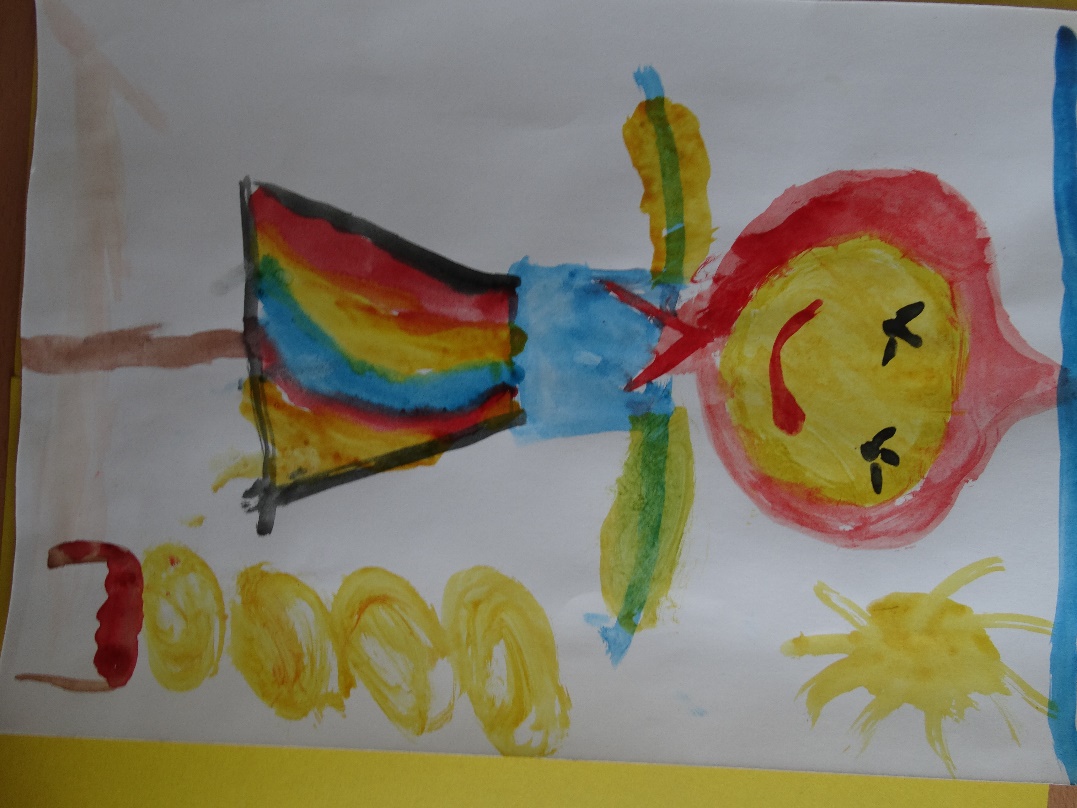 Итоги проекта:
Выставка рисунков, аппликаций
Проведение праздника «Широкая Масленница»
Изготовление подарков для родителей
Посещение музея «Русская изба»
Изготовление приглашений на праздник для родителей
Работа с родителями
Консультация для родителей «Эх, Масленица!»
Папка-передвижка по теме «Что за праздник на Руси, целую неделю блины пеки?»
Совместная работа с детьми:
    Рисование « Масленичные гуляния»
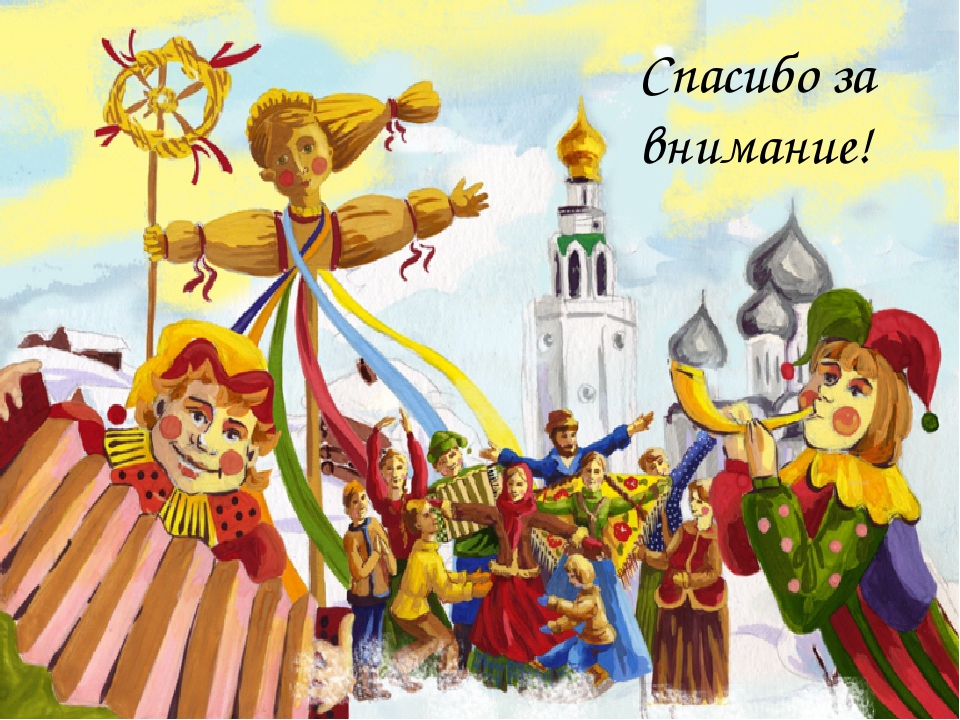